Краткосрочный проект
Планета сказок Ю. Магалифа
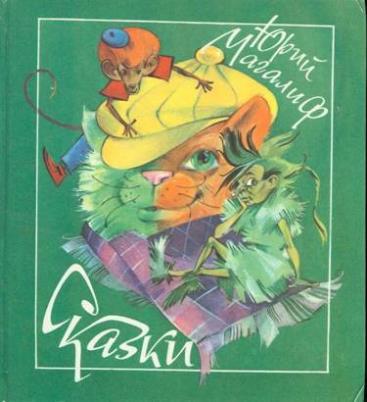 "Конечно, смерть меня догонит. 
Друзья отходную споют. 
А "Приключения Жакони", 
Глядишь, меня переживут... 
И может, в двадцать первом веке 
С улыбкой вспомнят про меня...«
                                    Ю. Магалиф
МКДОУ детский сад №90 «Калинка» г. Новосибирск
    воспитатель: Погребная Ирина Витальевна
Тема проекта : «Знакомство с писателем Ю. Магалифом и его сказкой «Жаконя»».
Название : «Планета сказок Ю. Магалифа»
Вид проекта : краткосрочный (недельный), информационно- познавательный  с элементами творчества для детей подготовительной группы
Суть проекта: через знакомство со сказкой «Жаконя»  дать детям знания о писателе Ю.Магалифе, познакомить детей с его творчеством  
Участники проекта: дети и родители подготовительной группы «Колокольчик»
ЦЕЛЬ:  Познакомить детей со сказкой новосибирского           писателя- сказочника Ю. Магалифа, «Приключение Жакони»
Задачи:
Дать детям знания о писателе Ю. Магалифе, познакомить со сказкой «Приключение Жакони» .
Формировать интерес к художественной литературе.
Развивать связную речь детей посредством формирования умения составлять пересказ.
Активизировать лексический словарь детей.
Развивать у детей воображение, наблюдательность.
Закрепить с детьми представление о мире живой природы
 Воспитывать бережное отношение к книгам и
     доброжелательное отношение к окружающим на примерах из сказок.
Что мы знаем?
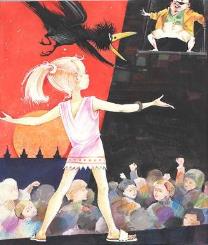 Книги пишут писатели
Есть сказки , рассказы, стихи.
Есть сказки народные (их сочиняет народ), а есть авторские (эти сказки сочиняют авторы)
 Что хотим узнать?
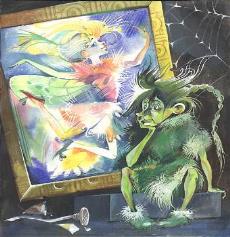 Кто написал эти книгу.
Как Магалиф придумывает сказки?
Какие еще сказки есть у Ю. Магалифа?
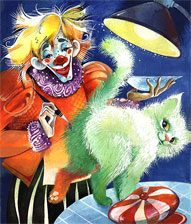 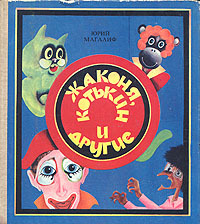 1 этап  Выбор темы.
В группу принесли игрушечную обезьянку . Мы рассказали детям что есть сказка о тряпичной обезьянке « Приключения Жакони». Дети попросили прочитать сказку. После прочтения они поинтересовались кто написал сказку и  есть ли у этого автора другие книги .
Источники информации
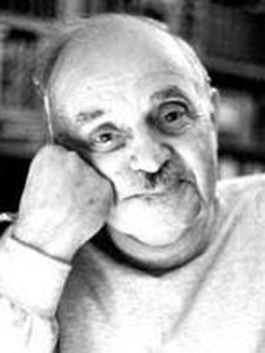 Книги Ю. Магалифа
Интернет
Посещение детской
    библиотеки им. В. Даля.
2 этап  Сбор информации
Подбор художественной литературы.
Поиск биографических данных в интернете и энциклопедиях.
Посещение библиотеки и слушание лекции библиотекарей о писателе и его произведениях.
Рассматривание личных вещей писателя в мини-музеи библиотеки.
Выбор проектов
Выставка рисунков  «Мой друг Жаконя»
Выставка обезьянок «Друзья Жакони»
Изготовление обезьянок из картонных цилиндров
Пластилиновые обезьянки
Сувенирные обезьянки из глины.
3 этап  Реализация проектов      познавательно- речевое развитие
На занятиях дети познакомились с биографией Ю. Магалифа, узнали что автор является нашим земляком и в Сибирь он приехал из Ленинграда.
Посещение библиотеки им. В. Даля : Лектор Петрова И. В. в  доступной для детей форме рассказала о писателе, о его жизни и творчестве,   показала личные вещи Ю.Магалифа. «Познакомила » с тряпичной обезьянкой Жаконей.
Дети составляли стишки о полюбившейся обезьянке, придумали с сказку с главным героем   Жаконей . 
Закрепили с детьми знания об изготовлении бумаги и книг.
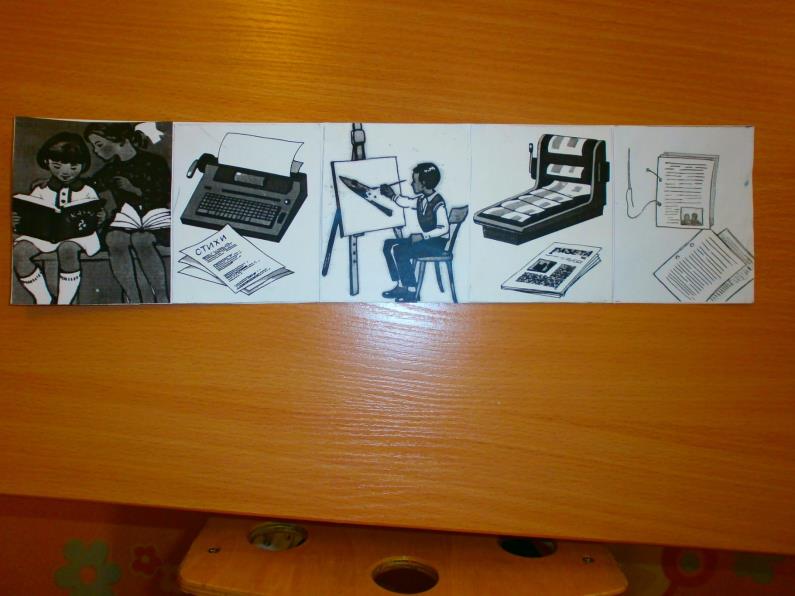 книги
Писатели, поэты
художники
печатники
переплетчики
Схема: «Кто создает книги»
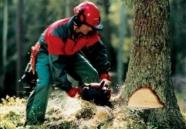 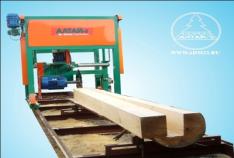 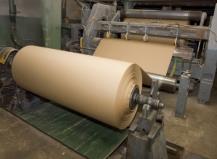 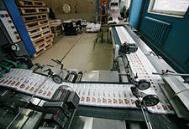 Из досок на картонной 
фабрике делают бумагу
Из бумаги в типографии печатают книги
На деревообрабатывающем 
заводе пилят на доски
Рубят деревья
Схема:  «Как делают книги»
Познакомили с местами  обитания обезьян, дети узнали об их повадках и привычках. В ходе занятий дети закрепили представление о карте и глобусе, познакомились с некоторыми странами и континентами.
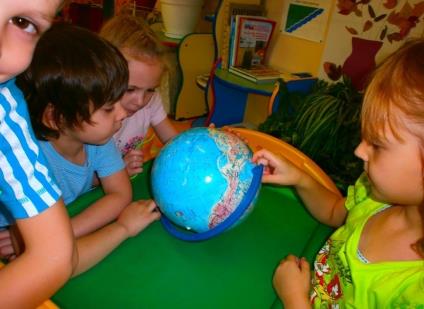 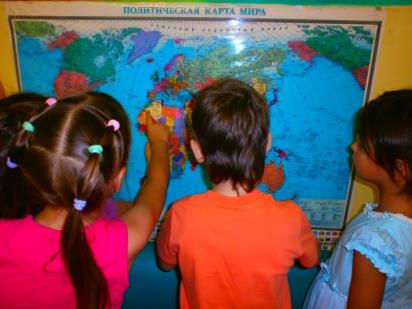 В библиотеке дети с интересом слушали беседу библиотекаря о писателе , его жизни, творчестве .  С любопытством рассматривали личные вещи Юрия            и выразили желание познакомиться и с другими героями Магалифа.
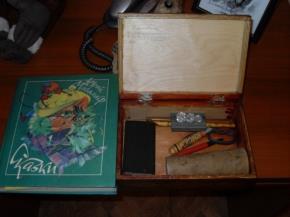 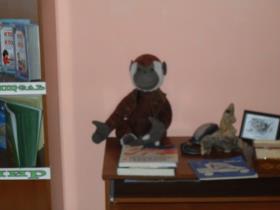 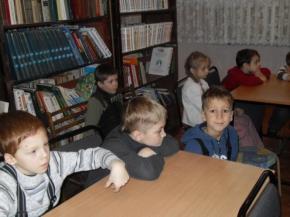 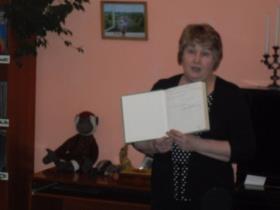 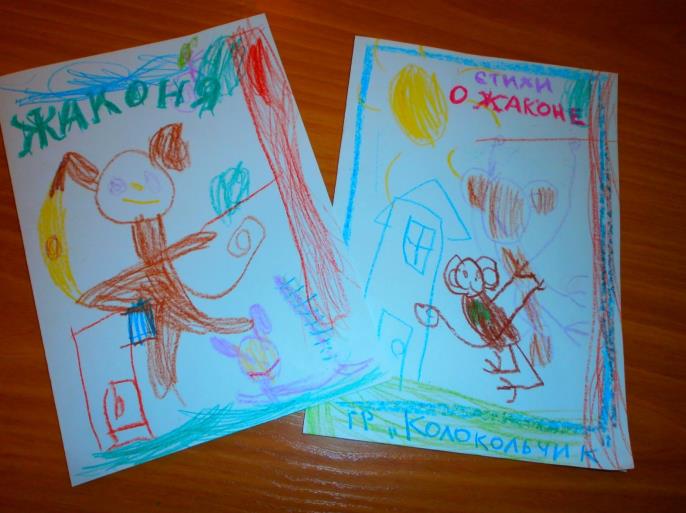 Вот такие книги выпустили дети вместе с родителями.
В них стихи и сказка о Жаконе.
Стихи
Эх, Жаконя ты, Жаконя               
Удалая голова…
Не сидится тебе дома, 
Путешествовать пора!

Всем привет Сибирякам
Из Москвы 
Привез я вам!
                (Марат И.)




Жил Жаконя- парень бравый

Приключения любил
Дружбу он водил с котами
У сороки зиму жил
И не сразу Жако понял, что такое хорошо..
Только лишь хлебнувши горя,
Понял, с кем дружить ему.
(дети гр. «Колокольчик»)
Сначала сделали 
                            Жаконю,
И увезли его в Сибирь
Там подружился он с котами,
И через них попал в беду
Но, все закончилось удачно,
Спасибо другу Чернышу!
          (Лёша А., Марат И.)
Сказка «Жаконя и друзья»
Знакомтесь  меня зовут Жаконя! Я маленькая тряпичная обезьянка. Знаете где я живу? Я живу в комнате маленького мальчика , на полке книжного шкафа, где стоит много красивых книг. У меня есть друзья: плюшевый медведь Топтыгин и полосатый кот Мур. Я очень люблю играть с  мальчиком и моими друзьями в прятки. И вот однажды , когда мы играли в прятки, я спрятался за старым креслом и меня долго не могли найти. Пришлось мне самому вылезти и сердито сказать: «Вы что, не могли заглянуть под кресло?». «Мы тебя там искали, но ты такой маленький и мы тебя не заметили». И тут я задумался, как же мне вырасти? Мальчик посоветовал мне есть побольше каши. И с тех пор я всегда прошу приготовить мне кашу.  Самые любимые у меня каши: манная (самая вкусная)и геркулесовая (самая полезная).
Социально – личностное развитие
Беседа «Для чего нужны нам книги?». Мы вывели детей на обсуждение данной проблемы, используя загадку:
Говорит она беззвучно,
    Но понятно и не скучно.
Ты беседуй чаще с ней-
     Станешь вчетверо умней!
Игра- рассказ «Путешествие в прошлое книги» (об истории создания книг). Дети узнали, что раньше все что сочиняли люди, они записывали на глиняных дощечках, бересте, папирусе. Вручную книги изготавливались очень долго. С изобретением бумаги и печатного станка процесс значительно ускорился.
Игра сюжетно- ролевая «Мы в библиотеке» . Дети вспомнили правила поведения в библиотеке. Выбрали библиотекарей, читателей. Чтобы получить книгу, посетитель должен знать её заголовок или название произведения(сказки, стихи, рассказы)
В читальном зале дети рассматривали книги, обменивались впечатлениями . Библиотекари должны были  оформить книги в формулярах.
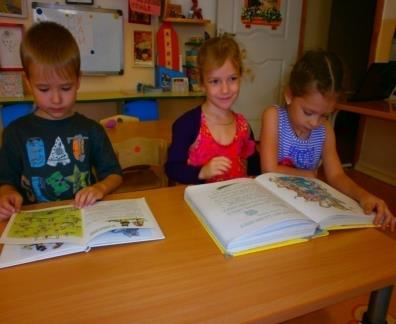 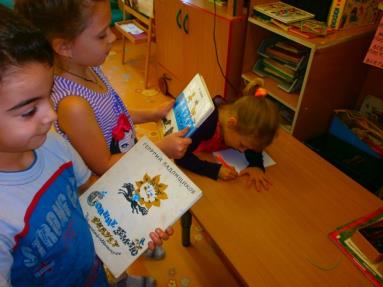 Физкультурно- оздоровительное развитие
На физкультурных занятиях  и на прогулке мы играли с детьми в подвижную игру «Ловля обезьян» и малоподвижную игру «Зеркало» которые помогли развить у детей  такие качества как ловкость, быстрота реакции, внимание.
Закрепили с детьми правила  при чтении книг.
можно
нельзя
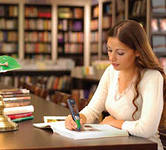 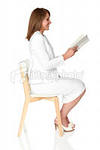 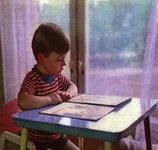 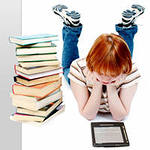 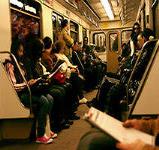 30 см.
Расстояние от глаз 
до книги 30 см.
Читать сидя
Читать при хорошем освещении
Читать лежа
Читать в транспорте
Художественно -эстетическое развитие
На занятиях по рисованию дети  рисовали понравившегося им героя- Жаконю. У каждого получилсь своя обезьянка, не похожая ни на чью.
Активное участие дети принимали в создании климатической  зоны «Африка», детям было предложено заселить обезьянами необитаемый оазис. Дети с готовностью откликнулись, и вот под пальмами появилось множество диких обезьян…
Изготовление книг. Детям было предложено издать книгу. Они придумали небольшой текст, который записал воспитатель, самостоятельно  оформили обложку, страницы, сшили книгу.
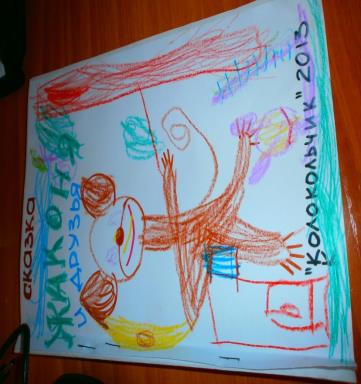 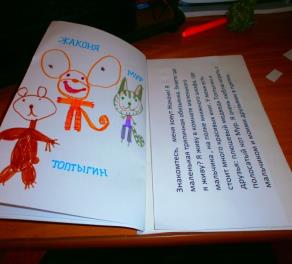 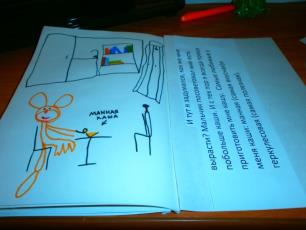 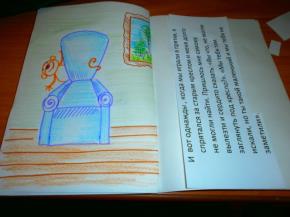 Книга о Жаконе, выпущенная детьми гр.  «Колокольчик»
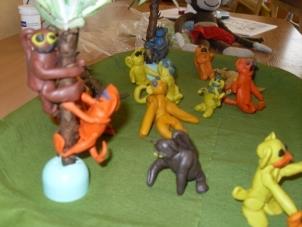 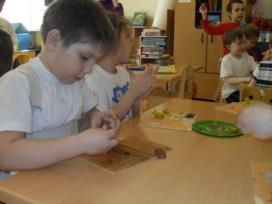 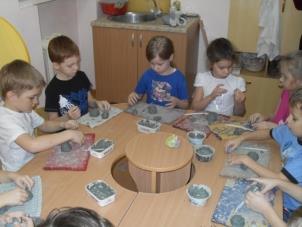 Такие разные обезьянки (из разных материалов, пластилина, глины, картона)
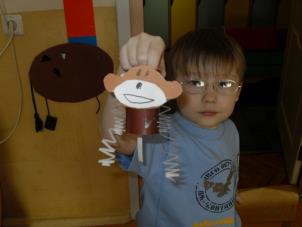 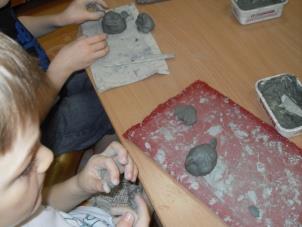 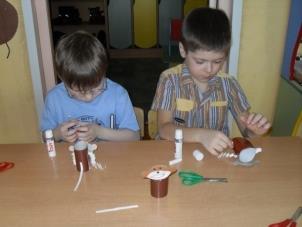 Презентация проекта
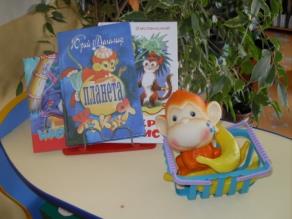 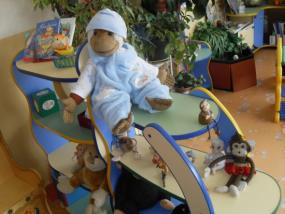 Выставка «Друзья Жакони» (книжки об обезьянках, игрушечные обезьянки)
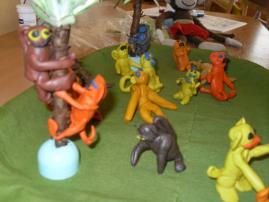 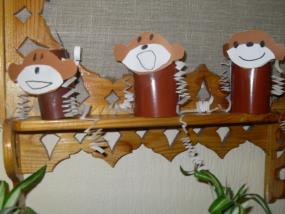 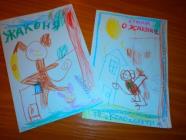 Книжки-самоделки
Обезьяны из картонных 
цилиндров
Макет  оазиса «Африка»
Работа с родителями
Родители приняли активное участие в образовательном процессе:
Помогли с подбором произведений Ю. Магалифа
Вместе с детьми придумали   рассказы о животных , стихи  о Жакони и изготовили книжки- самоделки.
Принесли обезьянок для мини- выставки «Друзья Жакони».
Родителям было предложено вместе с детьми посетить сквер перед оперным театром  и рассмотреть стенд  посвященный  писателю. 









    Воспитатели постарались привить интерес родителей к чтению детской литературы.
    Способствовали укреплению семьи, формированию семейных традиций: семейного
    чтения по вечерам, посещения библиотек.
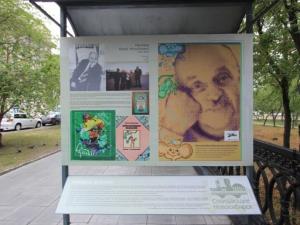 Результаты проекта
В результате проекта дети:

Познакомились с творчеством писателя-сибиряка Юрия Михайловича Магалифа и его самым известным героем- Жаконей; 
Дети узнали что есть и другие сказки Ю. Магалифа («Типтик», «Бибишка- славный дружок», «Кот Котькин» и др.)
Посетили библиотеку, рассмотрели и даже потрогали личные вещи писателя;
Закрепили умение рисовать  животных , в частности- обезьян;
Закрепили такие понятия как :
    - домашние и дикие животные
    -животные жарких и холодных стран;
Закрепили знания о  процессе изготовления книг и бумаги;

    Мы думаем , что в результате данного проекта дети полюбили Жаконю Юрия Михайловича Магалифа и в дальнейшем  вместе с родителями прочитают и другие произведения этого автора.
Список литературы
Книги Ю. Магалифа.
Биографические статьи.
Наталья Власенко «300 подвижных игр для дошкольников»